Public Opinion Survey: Residents of Tunisia
September 24 – October 11, 2020
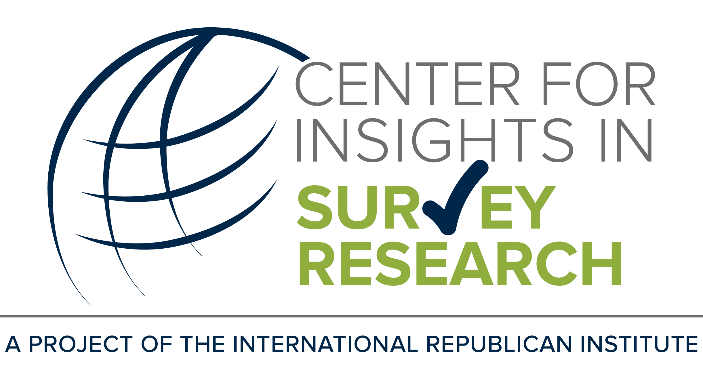 The survey was conducted by a Tunisian-owned and operated marketing research firm, ELKA Consulting, on behalf of the International Republican Institute’s Center for Insights in Survey Research. 

Data was collected from September 24 – October 11, 2020 through face-to-face interviews at respondents’ homes by trained interviewers in Arabic. All data was collected on CAPI Solution tablets.  

The national sample consisted of n=1,200 respondents and is representative of the population of Tunisia aged 18 and older. 

Respondents were selected using a multi-stage stratification proportionate to population size. Stratification was based on three stages: a proportional division among Tunisia’s 24 governorates; proportional division of urban and rural categories; and proportional division by gender and age group according to the most up-to-date data from Tunisia’s National Statistics Institute collected in 2014. The sample was then post-weighted to make it proportionate to national representation by governorate, as well as adjusted for gender and age.

Each governorate was divided into territorial sections or districts. In each territorial section, at least one sampling point was selected with the overall number of points determined by population density. Sampling points were distributed proportionally between rural and urban areas in every governorate and in every geographical section of the governorate. 

Households were selected using a random route method. A left-hand rule was employed to attempt interviews at every third household encountered along the route. 

The Kish grid method was used to select respondents 18 years and older within randomly selected households. 

The overall margin of error is plus or minus 2.8 percent at the midrange of the 95 percent confidence level.

The response rate was 70 percent. 

Figures in charts and tables may not add up to 100 percent due to rounding.

The information in this report has been compiled in accordance with international standards for market and social research methodologies.
2
In general, would you say that our country is heading in the right direction or in the wrong direction?
3
What is the most important problem facing our country today? (Spontaneous response)
*Mentions of less than 1% are merged into “Other.”
4
What, among the following, should be the top priority for the government?
5
What do you think is the best way to increase jobs in Tunisia?
6
For the following issues, is the national government doing a very good, somewhat good, somewhat bad or very bad job?
7
Corruption
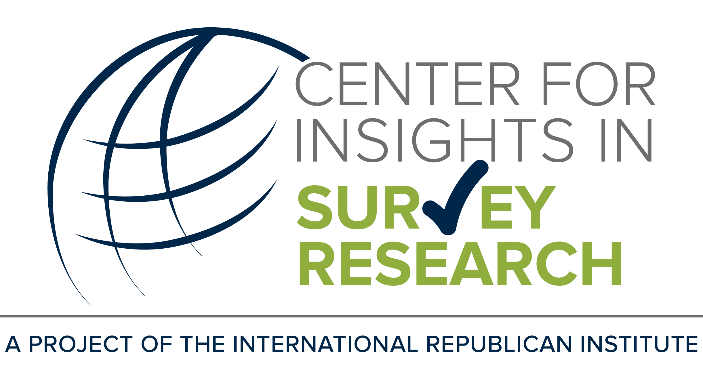 Now I would like to discuss corruption with you. When I say corruption, I mean having to do a favor, give a gift or pay a bribe because someone misuses their position for personal gains. To what extent, if any, has corruption had a negative impact on you?
9
In the past 12 months, how often, if at all, have you had to do a favor, give a gift or pay a bribe?
10
From this list of institutions, tell me if you have personally experienced corruption with:
11
Which among the following groups is the most important to effectively address corruption in our country?(Up to three mentions accepted)
12
To what degree, if at all, is it the responsibility of citizens to address corruption?
What, in your opinion, is the greatest cause of corruption in our country?
In your experience, what type of corruption is most common in our country?
In your dealings with the government, how important are personal contacts and/or relationships to get things done?
Center for Insights in Survey Research
202.408.9450 | info@iri.org
www.IRI.org | @IRIglobal
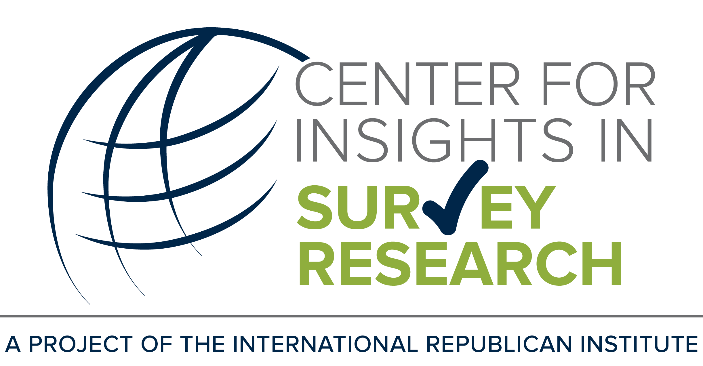 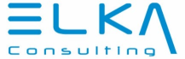 17